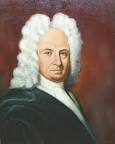 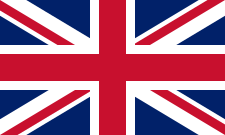 Nom: halley 

Nom complet: edmon halley

Période de temps : 1656 à 1742

Nationalitée: anglais

Découverte : comète

Anectdote : il est mort avant de voir la comète